MODAVI
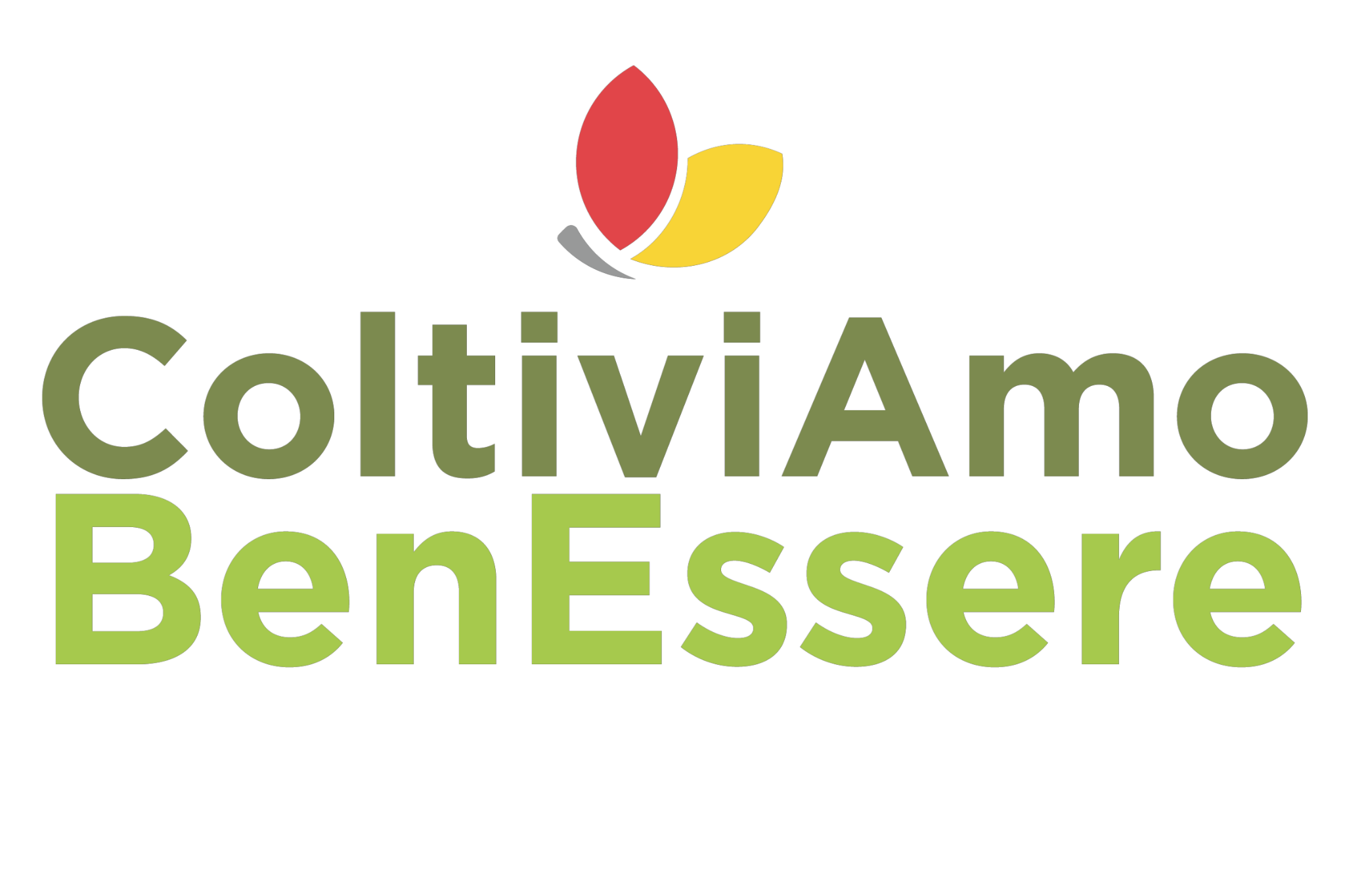 PRINCIPALI RISULTATI
STILE DI VITA E SALUTE
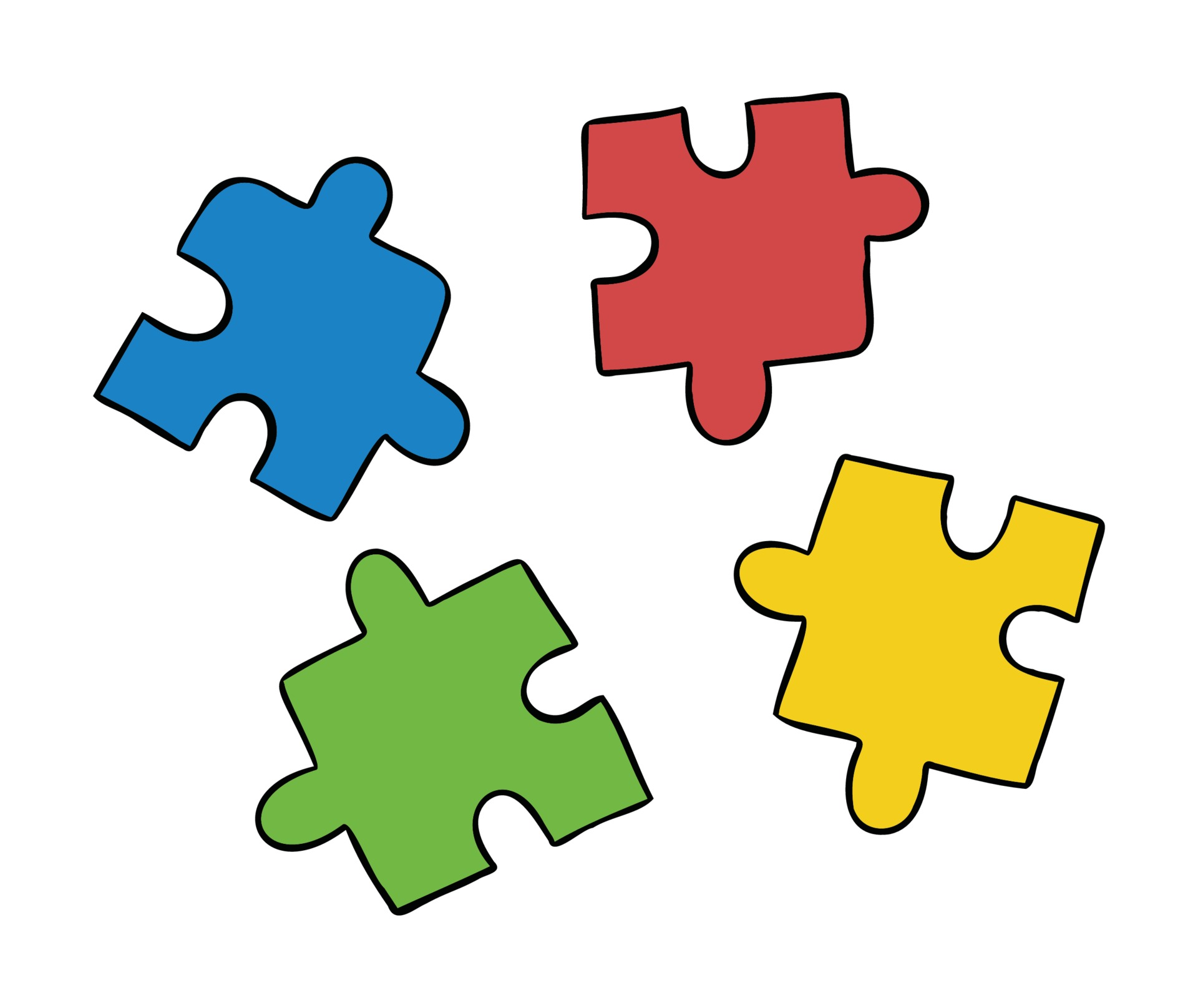 Attività fisica
Dieta
Astensione dai tossici
Bioritmo
Adesione alle raccomandazioni 
per i gruppi alimentari
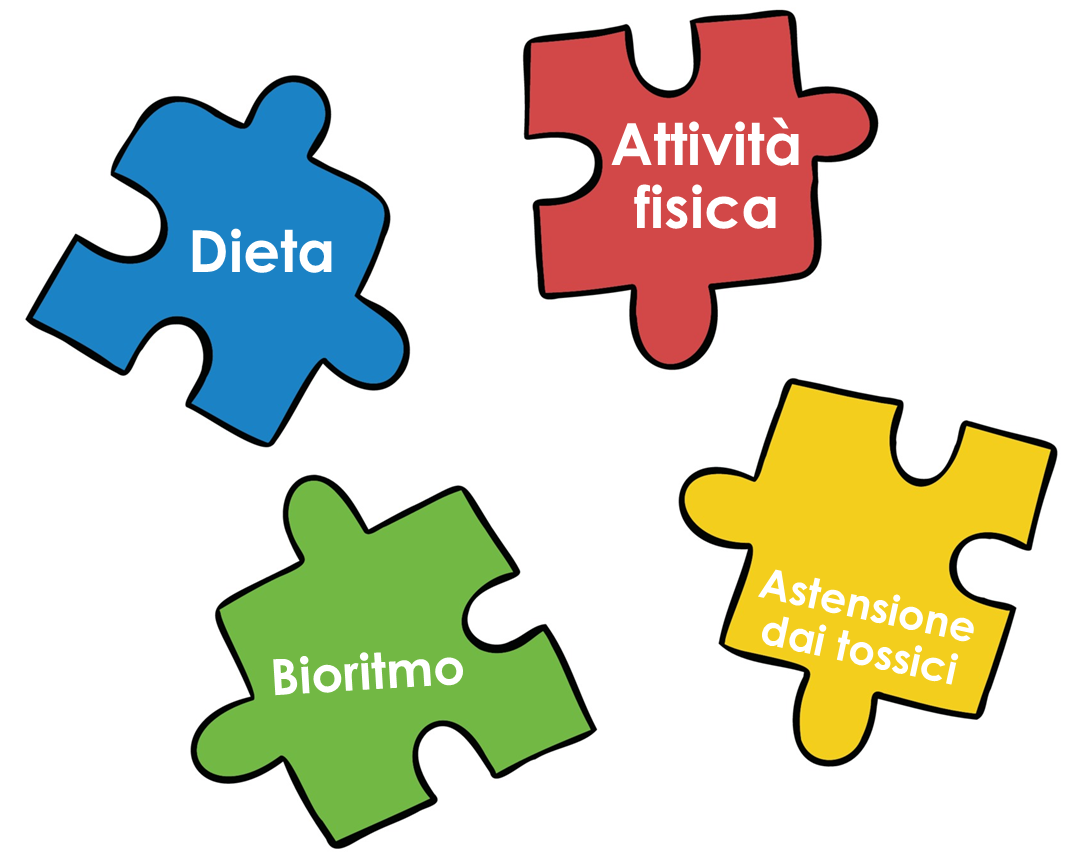 4,5%
mai
12.8%
21,8%
23,1%
21,9%
36,3%
tutti i giorni
38,8%
63,2%
39%
46,2%
29,7%
31,7%
Carne
0,9%
7,5%
9,7%
max. 2 volte/settimana
3-4 volte/settimana
12,4%
Verdura
Frutta
Pesce
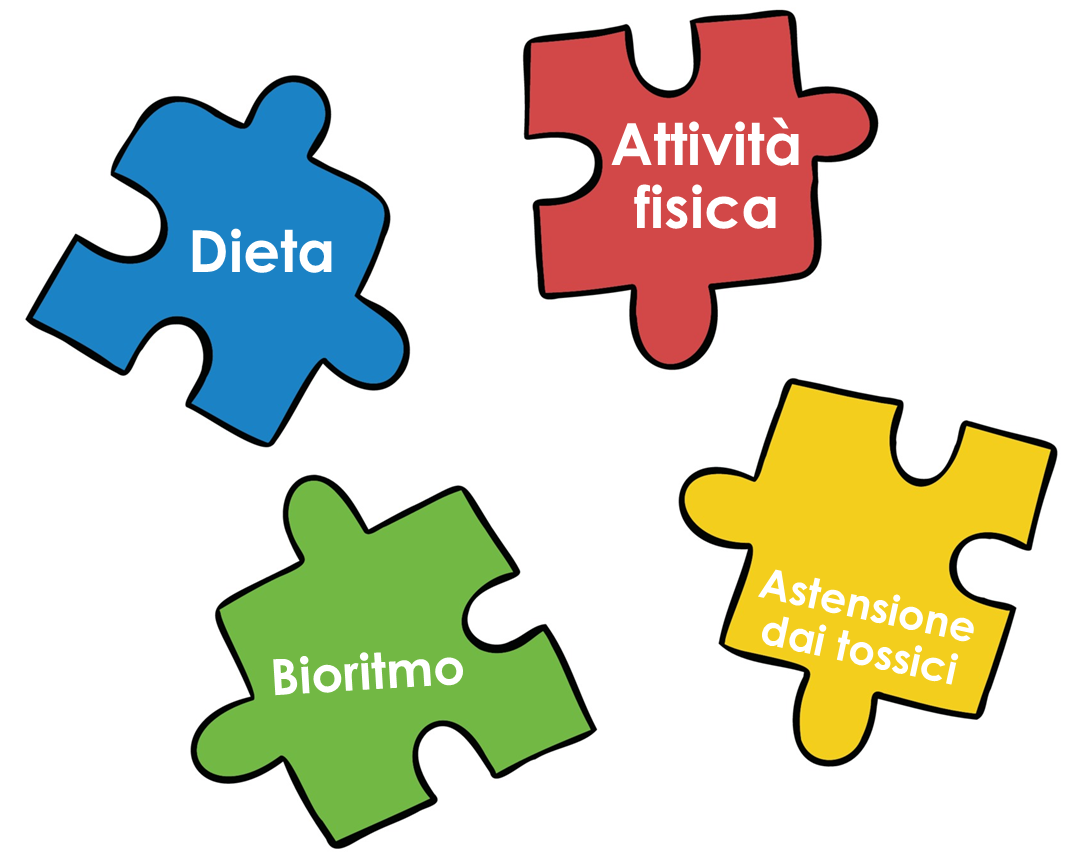 Consumo di prodotti secondo la stagionalità
36%
64%
Lettura delle etichette
SI
NO
27,4%
19%
22,1%
19,6%
Scarsa attenzione alla stagionalità degli alimenti e alla lettura delle etichette
11,9%
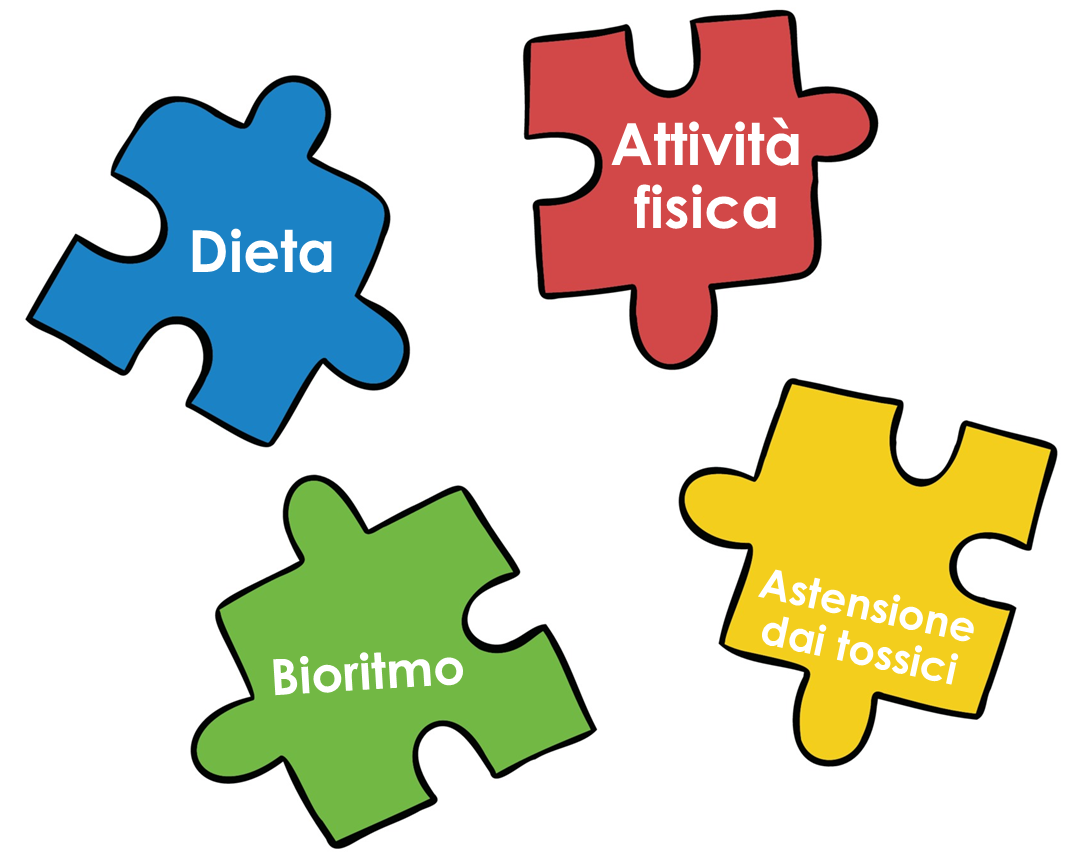 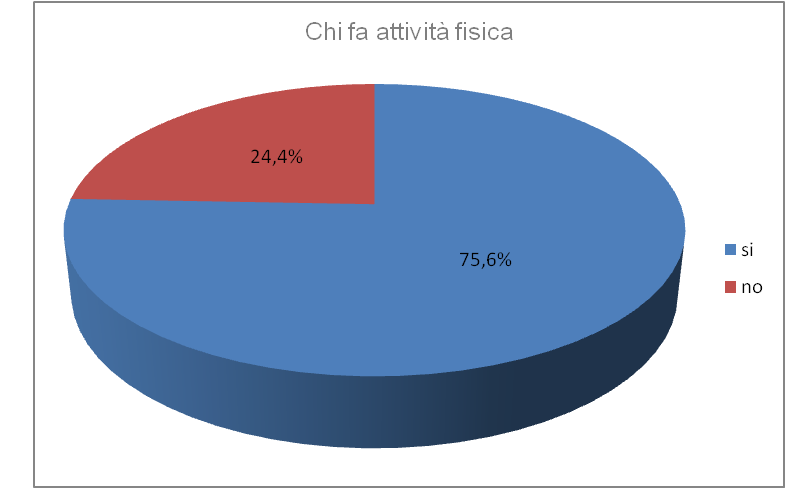 24,4%
75,6%
Frequenza settimanale
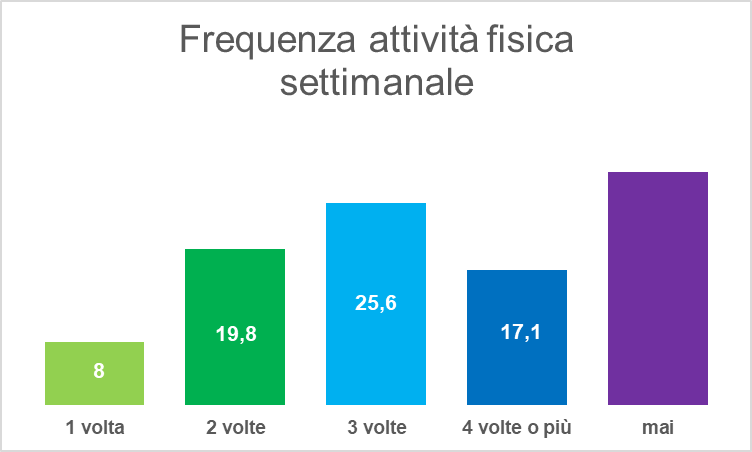 25,6%
17,1%
SI
NO
19,8%
8%
Questo dato sull’attività fisica, data anche la tendenza sempre crescente alla sedentarietà, è abbastanza incoraggiante e denota una consapevolezza sempre più diffusa dell’importanza di introdurre l’attività fisica nelle proprie abitudini
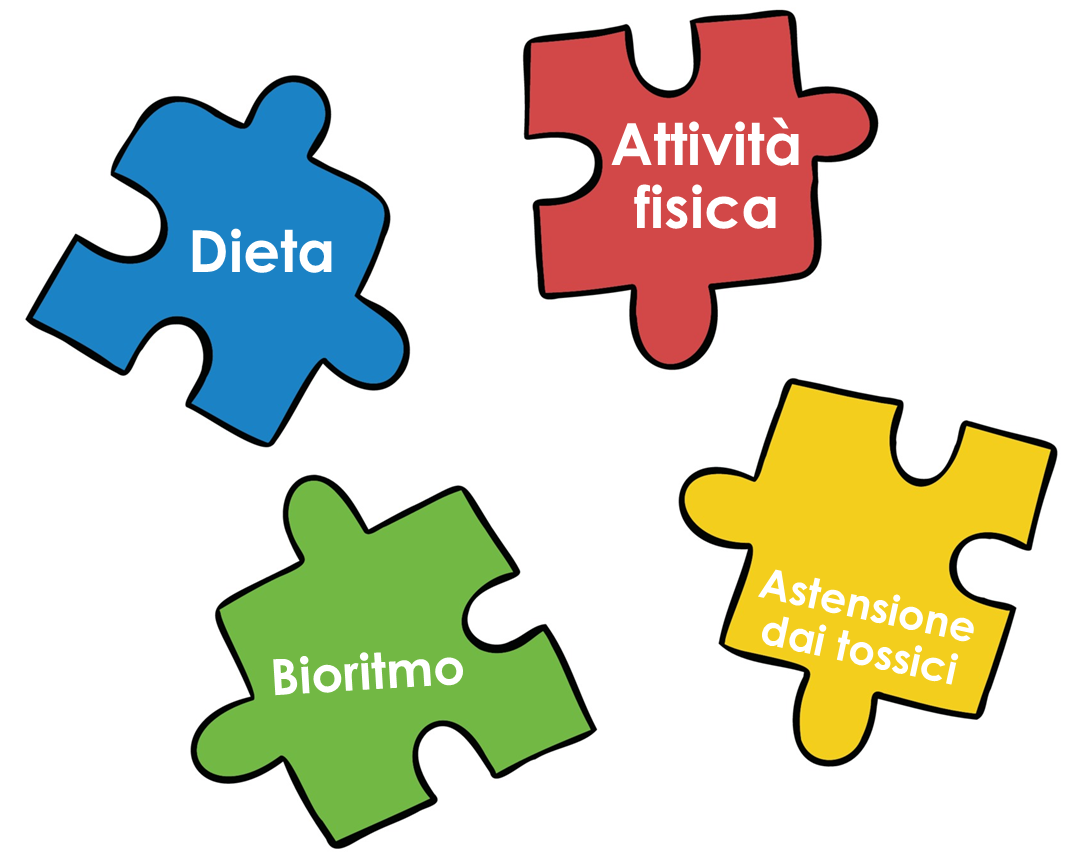 Ore di sonno
13%
32%
Dopo mezzanotte
Ore passate alla TV
55%
Prima delle 22
Tra le 22 e mezzanotte
Scarsa adesione alle raccomandazioni per le ore di sonno 

Resta da stabilire il tempo di esposizione a device elettronici
48,5%
37,5%
14%
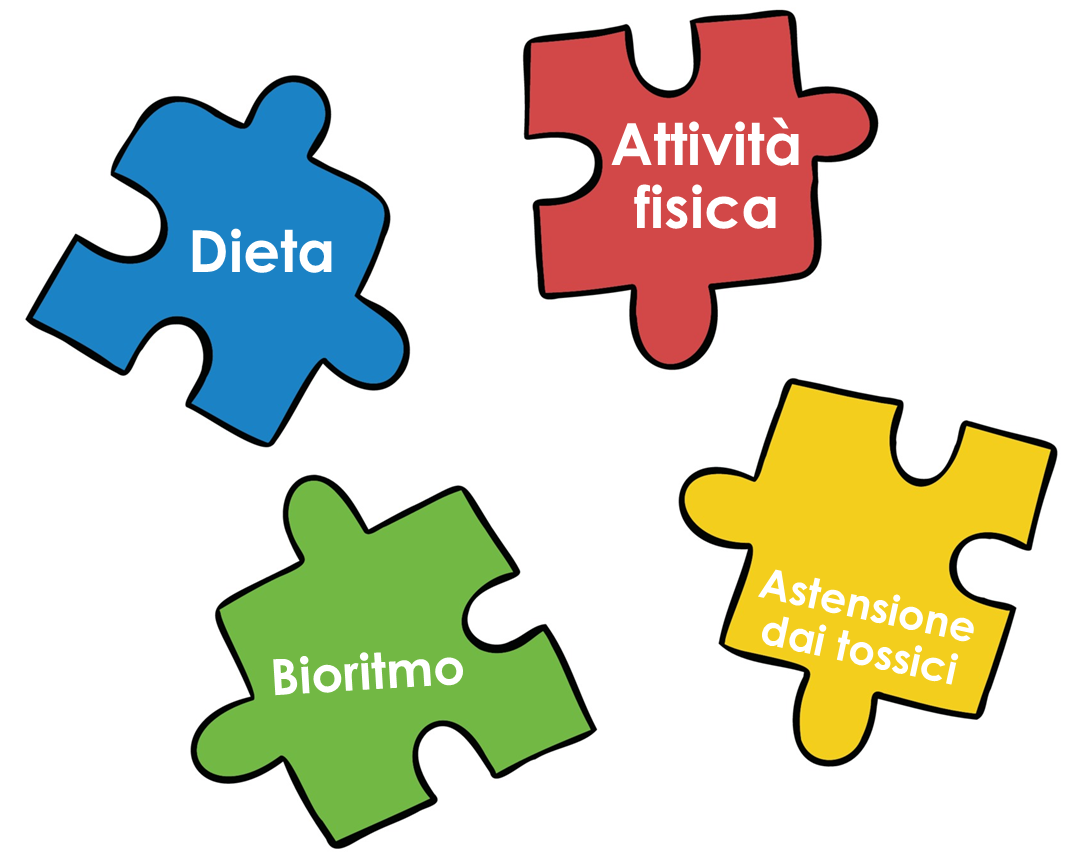 La popolazione giovane (18-24 anni) è quella più a rischio per il binge drinking, frequente soprattutto durante momenti di socializzazione
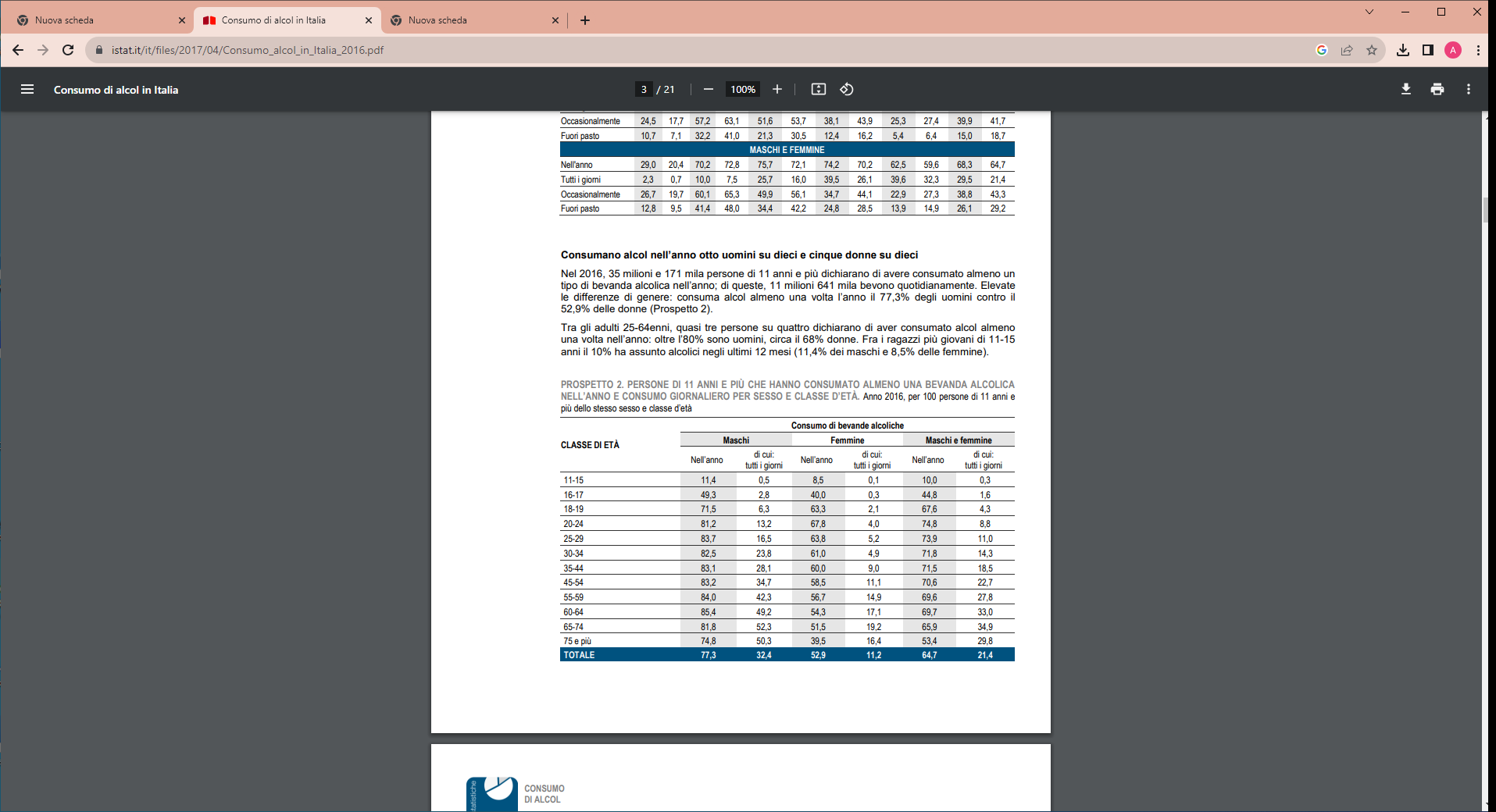 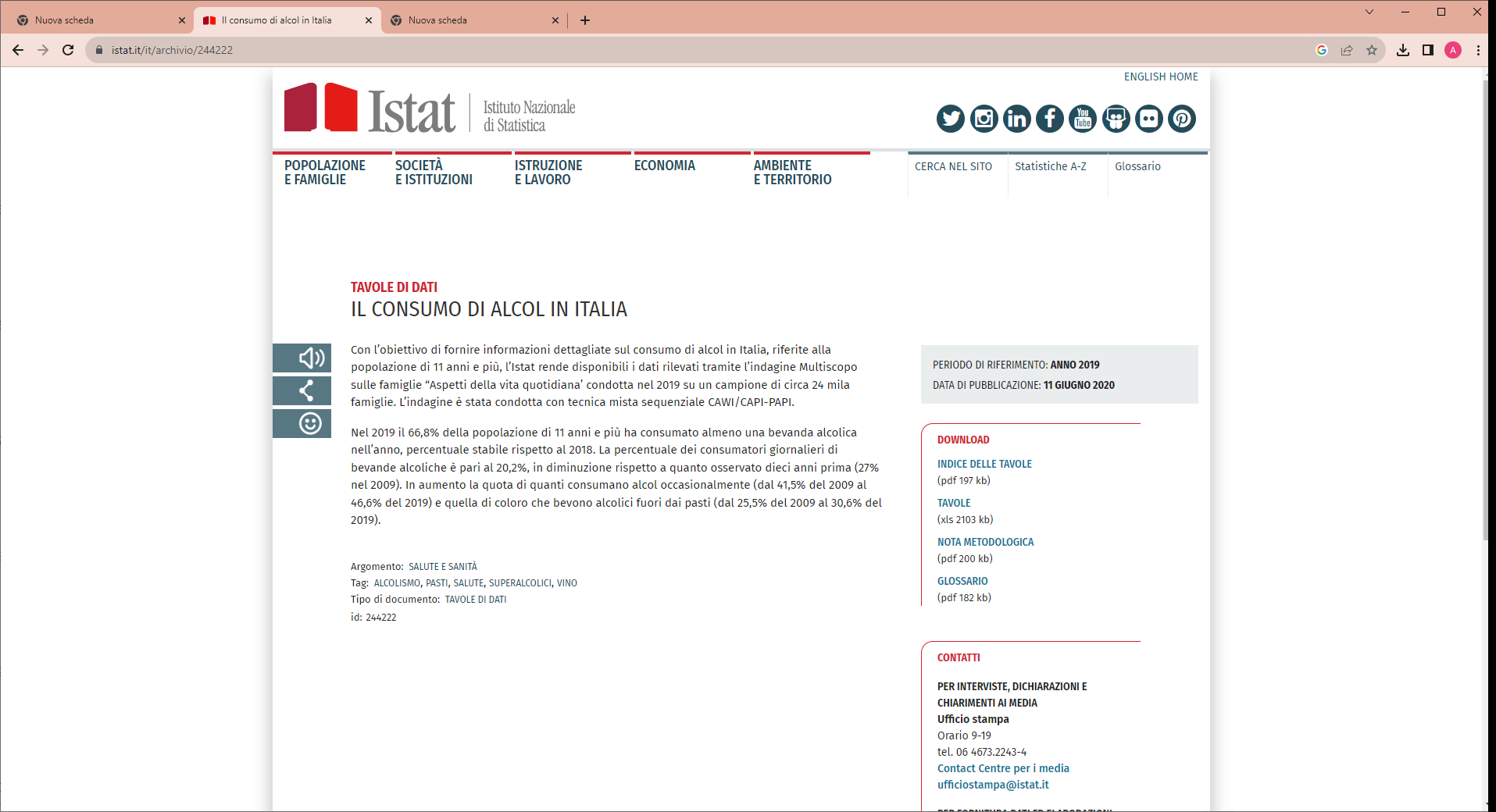 Indagine Multiscopo sulle famiglie “Aspetti della vita quotidiana’’